Experimentální studie uvolňování iontů z kovových zálisků používaných v plastových rozvodech vody
Lubomír Prokeš, Pavel Sťahel, Lucie Šimoníková
Masarykova Univerzita
Zuzana Kolářová Rašková, Milena Foltynová,  
FV-Plast s.r.o.
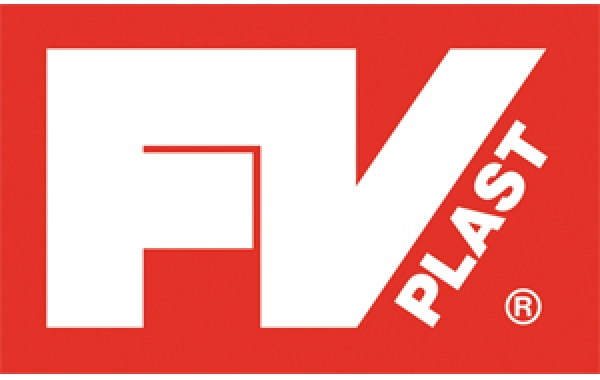 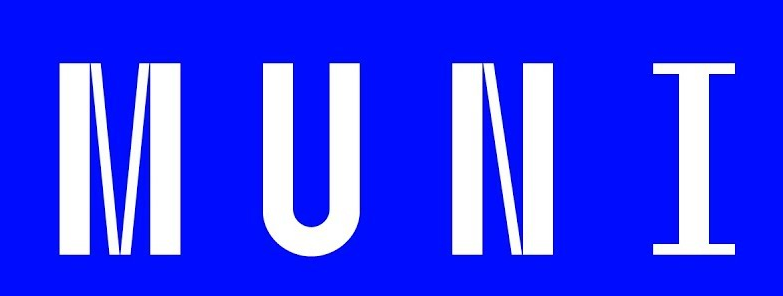 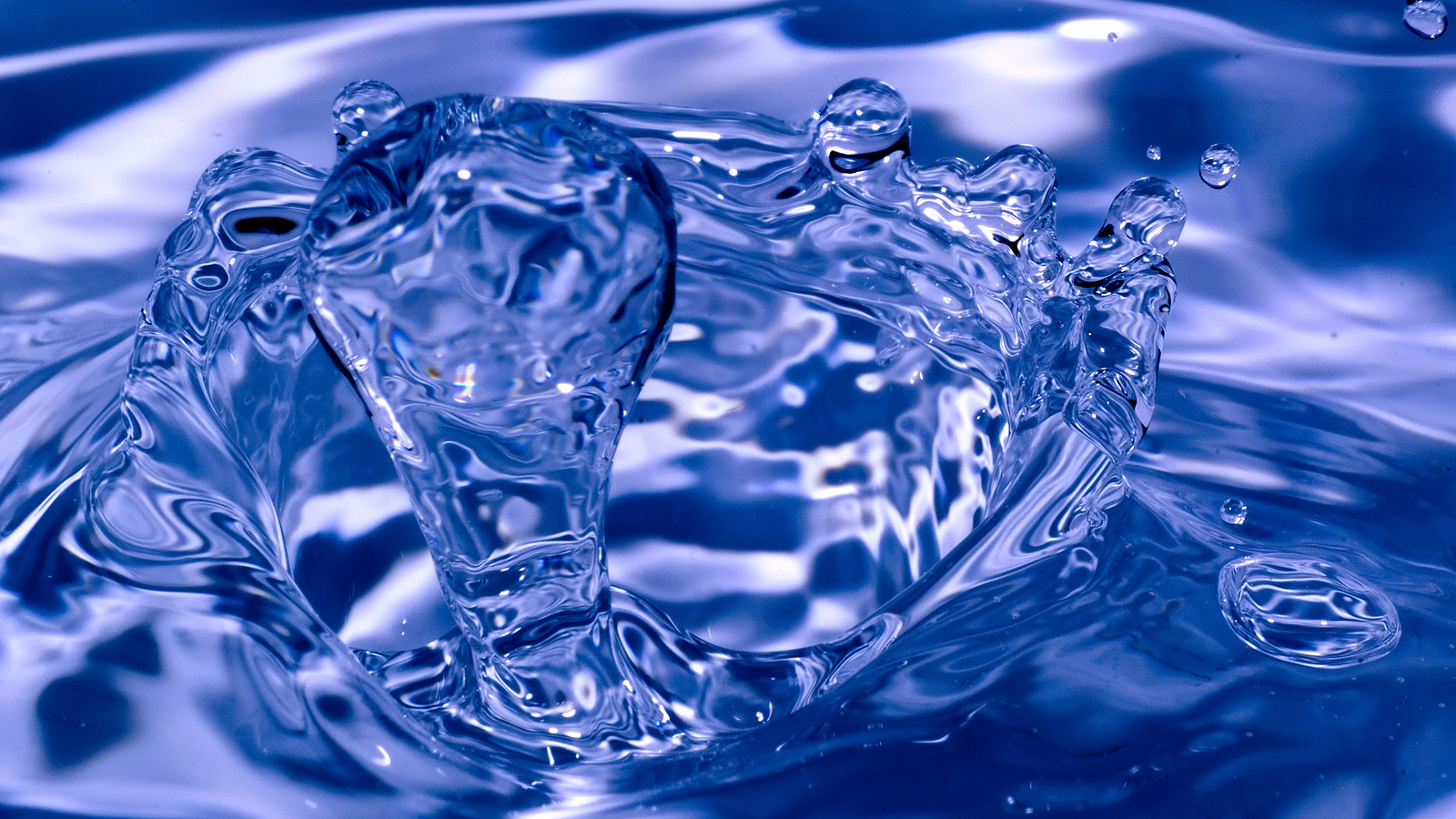 Kovové komponenty v rozvodu vody 
a 
její kvalita.
Kvalita vody bývá často ovlivněna uvolňováním iontů kovů z kovových komponent v rozvodu vody. 

Klíčovou roli v tomto procesu hrají především její vlastnosti, zejména hodnota pH a také obsah některých anorganických složek.
V současné době jsou v ČR pro systémy rozvodů pitné a užitkové vody používány především mosazné komponenty a to v kombinaci s plastovými výrobky nebo jako jejich součást. 

Používání bronzi namísto mosazi (bezolovnaté či niklované) je rozšířené zejména v Německu, USA a některých přímořských zemích, kde je žádoucí vyšší odolnost rozvodů proti korozi v důsledku kontaktu se slanou vodou.
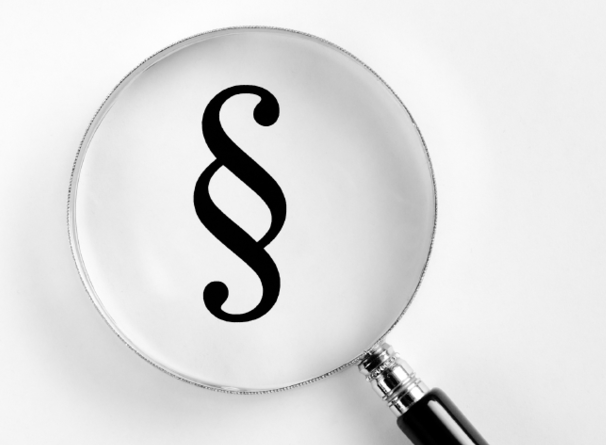 Legislativa
Vyhláška MZ č. 37/2001 Sb. a pozdější vyhláška MZ č. 409/2005 Sb. o hygienických požadavcích na výrobky přicházející do přímého styku s vodou uvádí požadavky pro výrobu vyrobků z kovovych materialů přichazejicich do přimeho styku s vodou: 

  “slitiny mědi, a to mosaz a mosaz odolná vůči odzinkování jako například CuZn39Pb3 (CW614N), CuZn40Pb2 (CW617N), CuZn36Pb2As (CW602N), neobsahující více než 2,2 % olova a 0,1 % arsenu”.
Tyto výrobky lze navíc použít jen tehdy, když rozváděná pitná voda

     a) ”má stabilní pH v rozmezí 7,0 až 9,5 (dokladem je protokol o jakosti vody z dané zásobované oblasti nebo individuálního zdroje) 
                     a
     b) není vůči výrobku jinak agresivní podle specifikace výrobce.”
Aby se předešlo k migraci těžkých kovů (zejm. Pb) z mosazi do pitné vody, jako alternativní možnost se nabízí použití vhodných povrchových úprav.
Metoda
Pro kombinované tvarovky Vyhláška MZ č. 409/2005 Sb. nedefinuje požadavky na výluhový test a způsob jeho hodnocení, proto byla zvolena jedna z možných metod testování migrace kovů do vodných roztoků. Vzorky byly louhovány
	v destilované vodě
	v roztoku kyseliny dusičné o pH 5 
	v 0,1 M roztoku NaCl. 
Teplota při zkoušce byla 25 ± 2 °C, doba trvání zkoušky byla 2 týdny.
Test byl záměrně zvolen při takto extrémních podmínkách, aby se lépe projevila případná rizika možného vyluhování kovů do vody a zhoršení stabilty vrstev.
Měření bylo provedeno optickou emisní spektrometrií s indukčně vázaným plazmatem (ICP-OES) na přístroji Thermo iCAP 6500 Duo. Roztoky byly změřeny jednak bez úpravy, jednak po okyselení (HNO3) aby se rozpustil i zhydrolyzovaný podíl kovu.
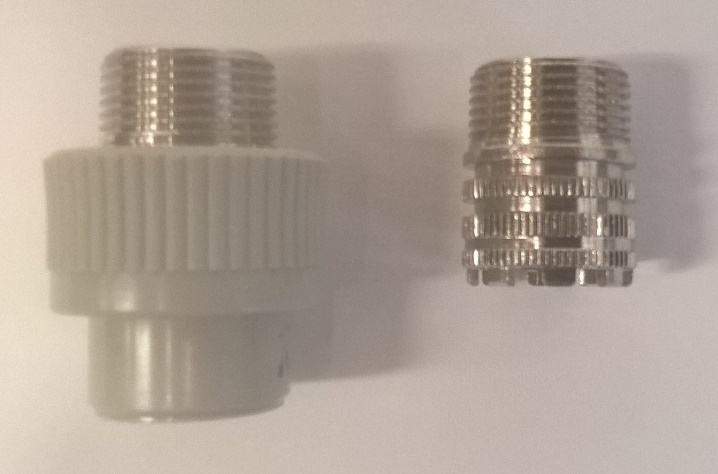 Povrchová úprava obsahující nikl
 
 
Na vzorcích niklovaných zálisků nebyly po testování velmi patrné známky koroze a poškození galvanického pokovení.
Rozdíly v koncentracích jsou patrné zejména mezi různými prostředími (destilovaná voda, kyselina dusičná o pH = 5 a 0,1 M roztok NaCl).
Závislost množství vyluhovaného Ni na době loužení poniklovaného zálisku v daném médiu.
Vliv úpravy vzorku hraje zjevně menší roli:
Obsahy vybraných prvků ve zkoumaných roztocích po ukončení experimentu (x ± s. d.)
Na zjištěných výsledcích jsou zarážející poměrně vysoké koncentrace niklu, ve všech vzorcích, včetně výluhu do destilované vody. Maximální koncentrace niklu byly zjištěny ve výluzích do roztoku HNO3.
Koncentrace mědi, olova a zinku jsou naopak poměrně nízké a patrně by nemusely představovat zdravotní riziko, zejména v případě tvrdé vody.
Povrchová úprava obsahující zinek
 
Při louhování pozinkovaných zálisků, došlo v destilované vodě a v 0,1 M roztoku NaCl ke vzniku bílé vločkovité sraženiny. Sraženina se rozpustila až přídavkem kyseliny ke vzorku.
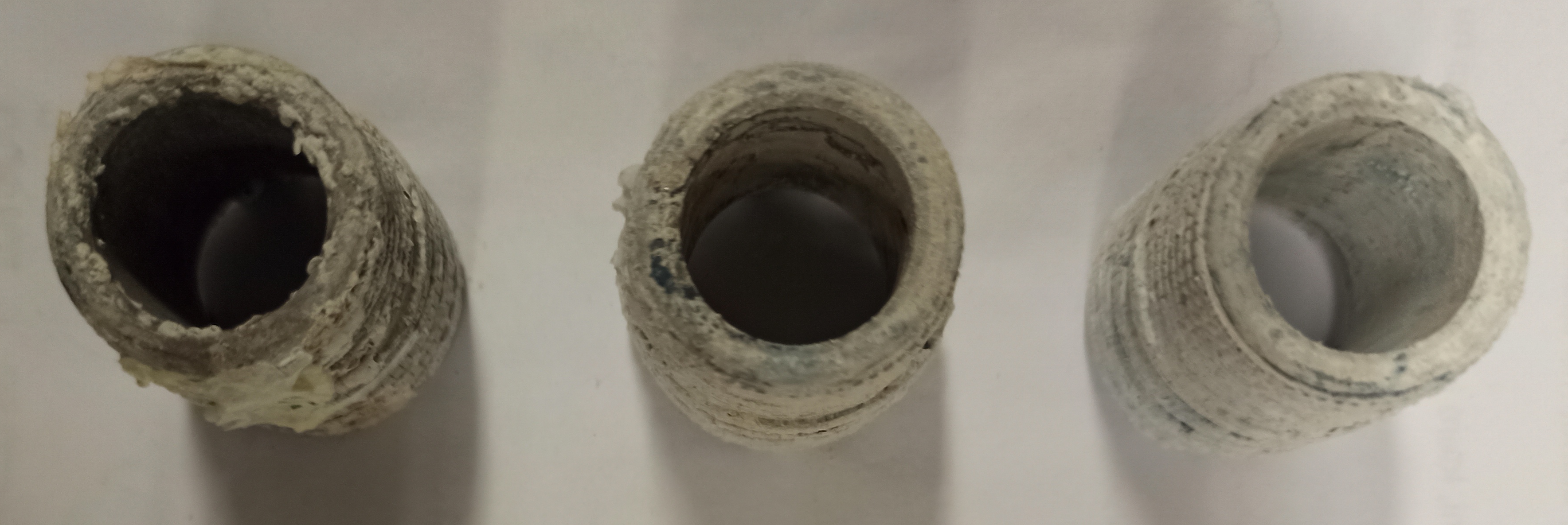 Bílé hydrolýzní produkty na pozinkovaných záliscích po ukončení experimentu.
Z prvků byl ve výluzích stanovitelný pouze zinek. Okyselení vzorku vedlo k výraznému zvýšení jeho koncentrace ve vzorcích (vlivem rozpuštění sraženiny).
Obsahy vybraných prvků ve zkoumaných roztocích po ukončení experimentu (x ± s.d.)
Ve všech případech došlo k poměrně masivnímu vymývání zinku, které může být do určité miry omezeno vznikem inkrustací na povrchu. Část prvku může být vázána v hydrolytické sraženině, která bude patrně sedimentovat a což ještě více omezí obsah volného zinku ve vodě, takže nebudou dosahovat hodnot ovlivňujících kvalitu vody.
Pasivovaná mosaz FMD
 
Při louhování FMD zálisků, nedošlo k zjevným makroskopickým změnám, pouze zálisek z 0,1 M roztoku NaCl se jeví jako mírně zašlý (patrně počínající chloridová koroze).
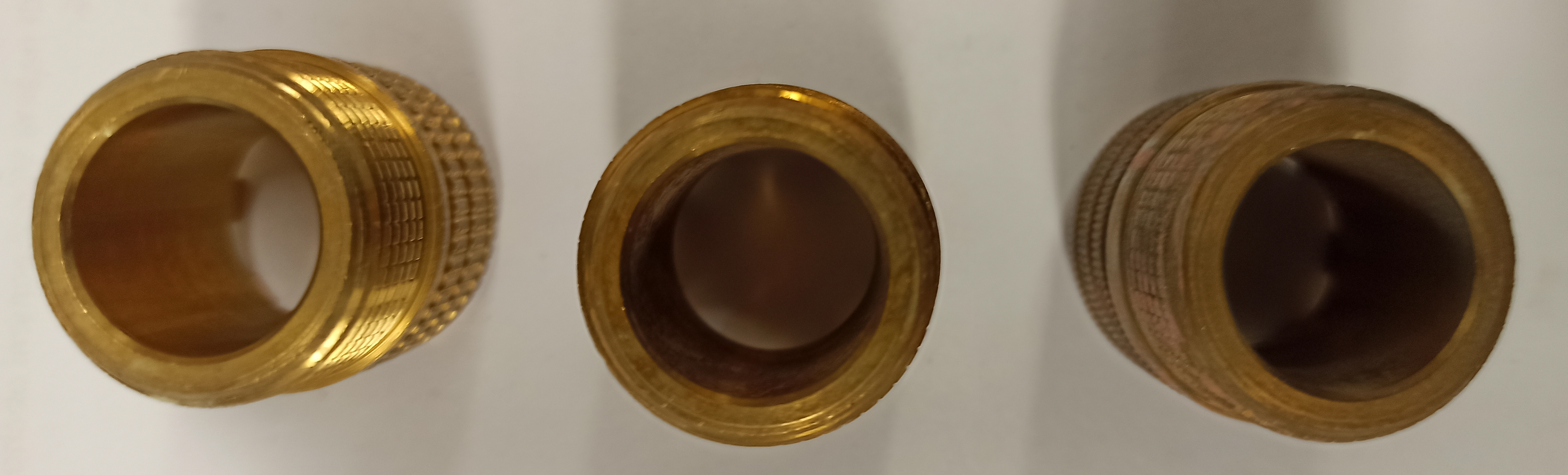 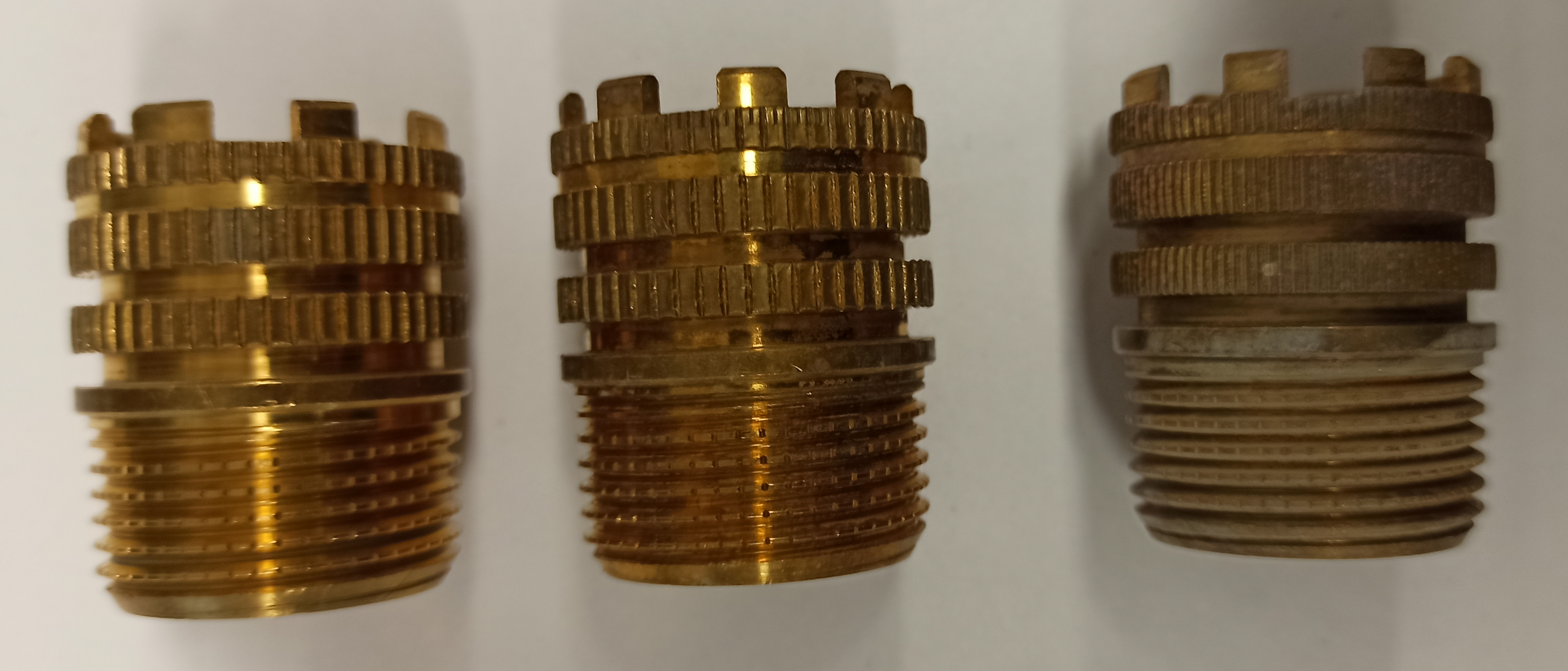 Změny na povrchu FMD zálisků po ukončení experimentu.
Ve výluzích byly zjištěny prvky měď, nikl, mangan, olovo a zinek. V tomto případě byly stanoveny hodnoty koncentrací pouze po okyselení vzorku:
Obsahy vybraných prvků ve zkoumaných roztocích po ukončení experimentu (x ± s.d.)
Koncentrace zinku jsou v roztoku zvýšené, vzhledem k tomu, že jde o koncentrace v okyseleném roztoku, reálné koncentrace mohou být výrazně nižší. Koncentrace mědi, manganu, olova a niklu jsou poměrně nízké, nikl a olovo by nemusely představovat zdravotní riziko v případě tvrdé a alkalické vody.
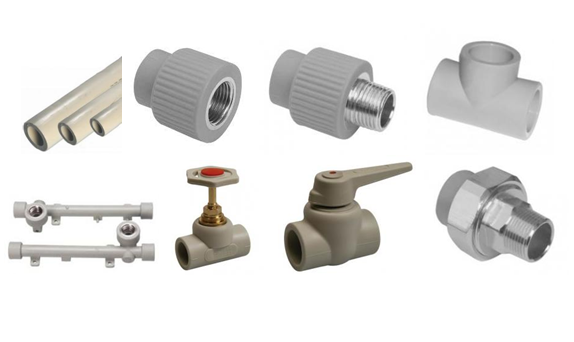 Závěr
V případě vzorků poniklované olovnaté mosazi jsou zarážející poměrně vysoká koncentrace niklu (Ni), a to ve všech vzorcích, včetně výluhu do destilované vody. Zvýšený obsah niklu v pitné vodě může způsobit, zejména při chronické expozici, celou řadu zdravotních problémů, od přecitlivělosti až po vznik rakoviny. Provedené experiment naznačují, že používaní běžně rozšířených součástek z poniklované mosazi v rozvodech pitné vody může, zejména v oblastech s měkkou vodou, přispívat ke zvýšení obsahu niklu v pitné vodě a tím i ke zvýšení jeho příjmu populace. 
     Vzorky pozinkované olovnaté mosazi a vzorky pasivované mosazi FMD by mohly představovat bezpečnější alternativu.
    Firma FV-Plast s. r. o., ve spolupráci s Přírodovědeckou fakultou MU, v současné době pracuje na nalezení dalších alternativních úprav, které by umožnily zásadně snížit nebezpečí kontaminace pitné vody tězkými kovy.
Tento výzkum byl podpořen v rámci projektu Technologické Agentury ČR Epsilon TH4020036.
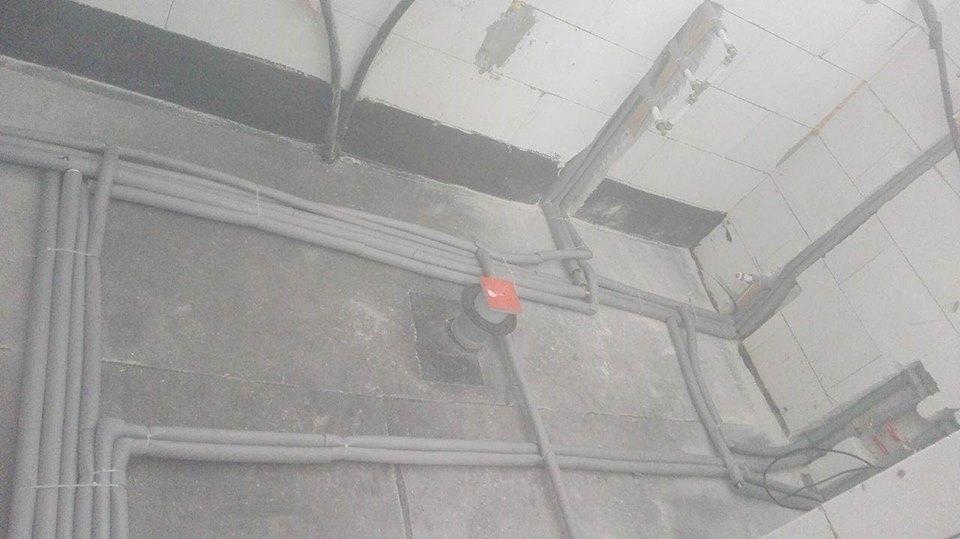 Děkuji za pozornost !!!